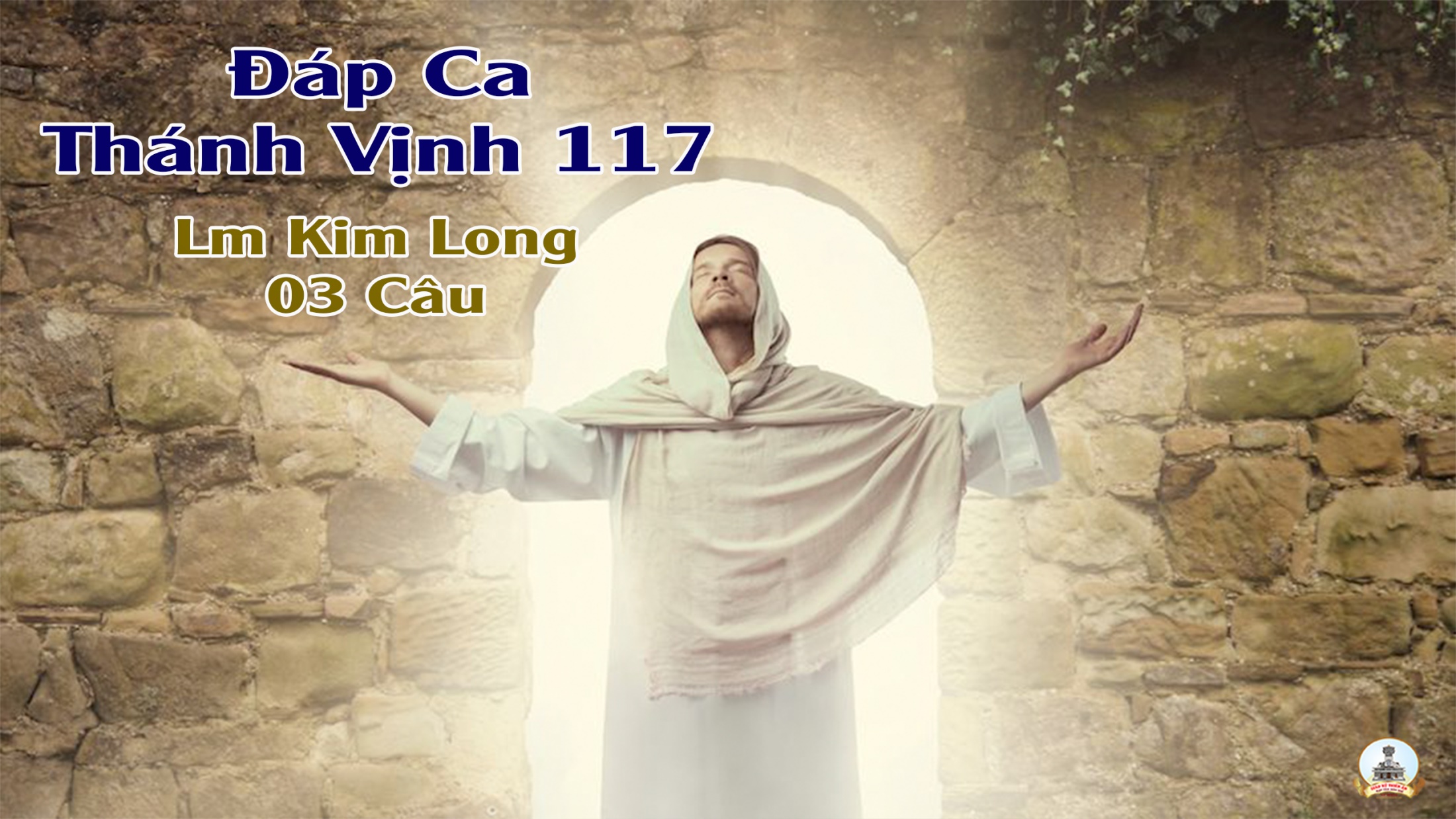 Đk: Đây là ngày Chúa đã làm ra, nào ta hãy hỉ hoan vui mừng.
Tk1: Chúc tụng Chúa vì Ngài nhân từ, ngàn đời Chúa vẫn trọn tình thương.
***: Is-ra-el hãy nói lên rằng, ngàn đời Chúa vẫn trọn tình thương.
Đk: Đây là ngày Chúa đã làm ra, nào ta hãy hỉ hoan vui mừng.
Tk2: Cánh tay Chúa vận dụng uy lực, kìa là cánh hữu Ngài vùng cao,
***: Thoát vong thân và sống loan truyền sự nghiệp Chúa trót cả đời tôi.
Đk: Đây là ngày Chúa đã làm ra, nào ta hãy hỉ hoan vui mừng.
Đó chính công trình Chúa đã làm kỳ diệu trước mắt mọi phạm nhân.
Đk: Đây là ngày Chúa đã làm ra, nào ta hãy hỉ hoan vui mừng.
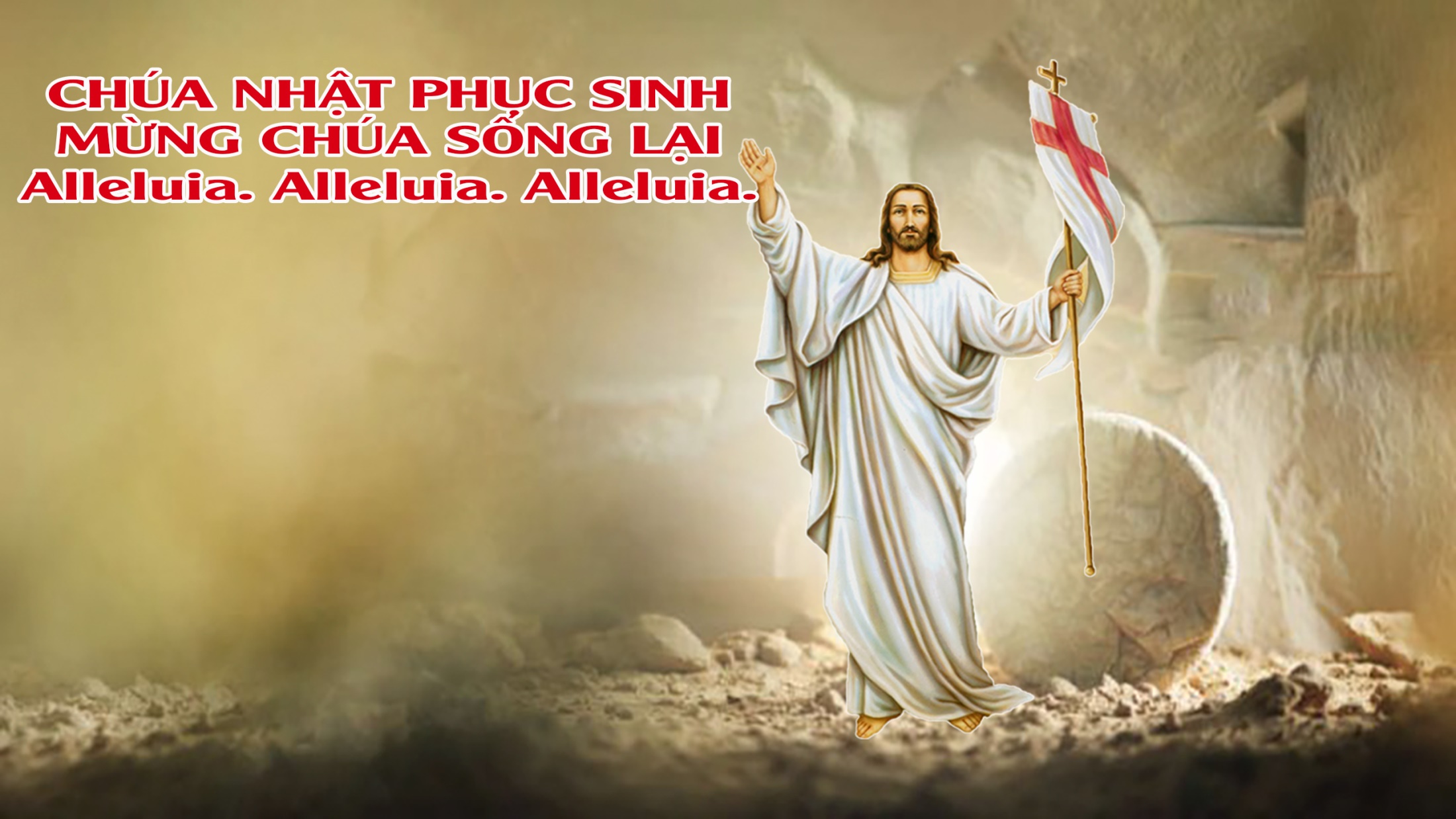 Alleluia…Alleluia
Chiên Vượt Qua của chúng ta, là Đức Ki-tô. Vậy chúng ta hãy mừng lễ trong Chúa
Alleluia…Alleluia
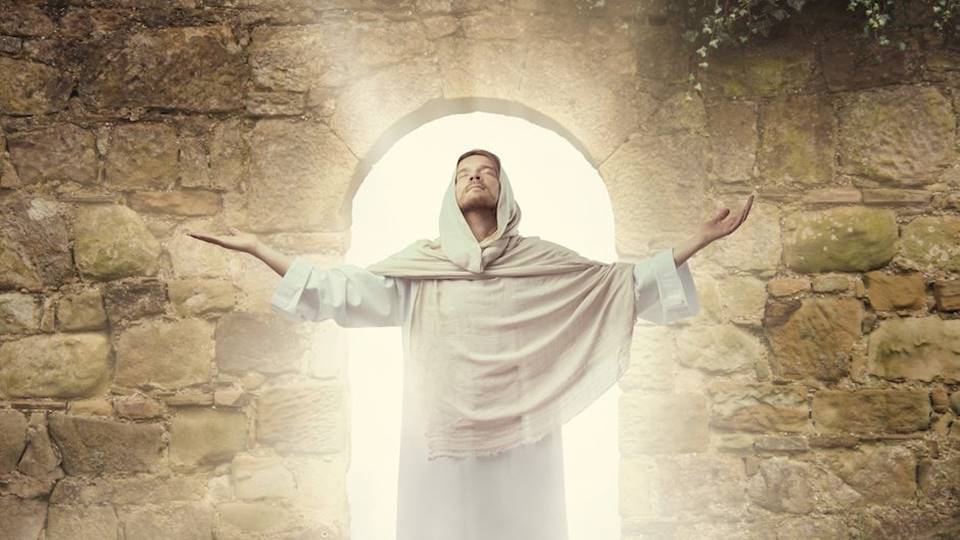